Legal and Ethical Considerations
Chapter 6
Ethical Concepts
Six Principles of Bioethics
Civil Rights of Persons with Mental Illness
Guaranteed same rights afforded to all under     federal and state laws
Right to vote
Right to enter contracts
Right to press charges
Right to humane care and treatment
Right to religious freedom
Right to social interaction
Right to exercise and participate in recreation
4
Due Process in Involuntary Commitment
5
Hospital Admission Procedures
Audience Response Question
Which individual may need involuntary hospitalization?
A person with alcoholism who has been sober for 6 months but begins drinking again and gets 3 DUI’s
An individual with schizophrenia who stops taking prescribed antipsychotic drugs, becomes homeless and begins to hear voices 
An individual with bipolar disorder, manic phase, who has not eaten in 4 days
Someone who repeatedly phones the white house, insists on talking to the president because the CIA is following him
Discharge Procedures
Patients’ Rights Under the Law
Case Study
Dean, a 27-year-old male is court committed by his parents to your unit with a diagnosis of paranoid schizophrenia. He lashes out at staff when they attempt to give him his medications. He states, “You are trying to poison me.” His family asks if you can “force” him to take his medications.

How would you respond to this family?
10
Audience Response Questions
Dean continues to argue with staff. He is not aggressive but refuses all treatment. Legal and clients’ rights are suspended when a client is hospitalized involuntarily.

True
False
Depends on the state
Depends on the physician assessment
Patients’ Rights Under the Law (Cont.)
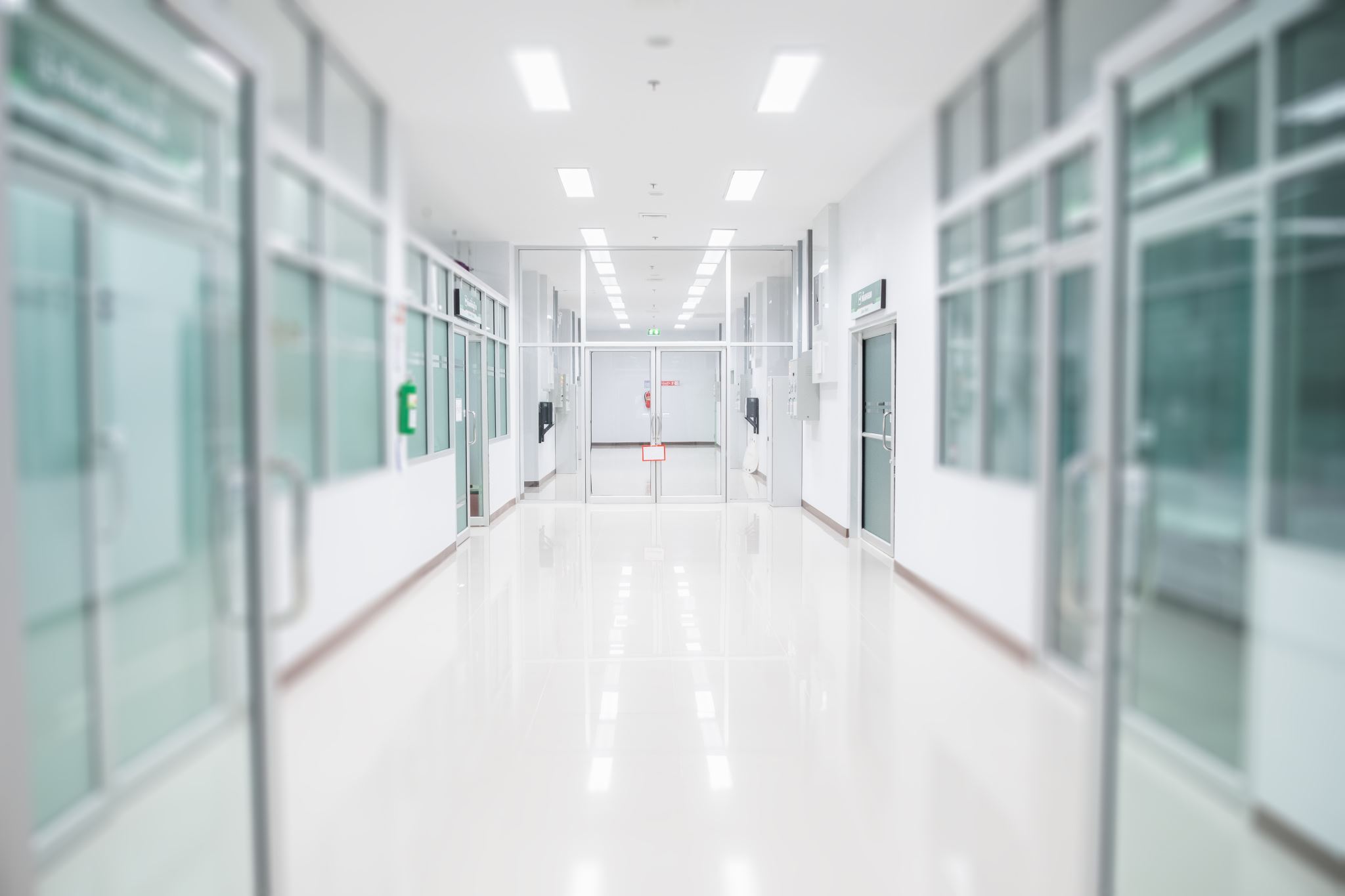 Patients’ Rights Under the Law (Cont.)
Rights regarding confidentiality
Health Insurance Portability and Accountability Act (HIPAA) Privacy Rule
 Confidentiality and Social Media
Confidentiality after Death
Confidentiality of Professional Communications
13
Patient Confidentiality (Cont.)
Exceptions to the rule
Duty to warn and protect third parties
Tarasoff vs. Regents of University of California

Child and elder abuse reporting statutes
Case Study/Audience Response Question
A patient plans to have electroconvulsive therapy (ECT). Which member of the team is responsible for obtaining the client’s informed consent?

 Physician
 Psychologist
 Case manager
 Registered nurse
A nurse was the case manager for a client with serious mental illness for 6 years. The client died by suicide 1 week ago. Today, the client’s spouse asks, “I always wondered if my spouse was a victim of sexual abuse in childhood. What can you tell me about that?”Can the nurse disclose information to the surviving spouse?

 Yes
 No
 It depends on state law
 It depends on how damaging the physician feels this would be to all concerned.
Audience Response Question